PREFEITURA MUNICIPAL DE CARIACICA/ESCMEI CLETO PRUDÊNCIO RODRIGUES   RENATA CHAGAS PELISSARI A FLORESTA, A CASA DOS ANIMAISCARIACICA/ES2019.
INTRODUÇÃO
No segundo semestre do ano letivo de 2019, iniciamos o projeto “A floresta, a casa dos animais” com as crianças do Centro Municipal de Educação Infantil (CMEI) Cleto Prudêncio Rodrigues com  dez turmas de crianças entre 4  e 6 anos. Foram 42 aulas onde trabalhamos com músicas infantis, movimentos e sons,  apreciação e observação de imagens de quadros, contos infantis, rodas de conversas, pintura, colagem e faz-de-conta.
OBJETIVOS
Os objetivos desse projeto foram desenvolver o senso de comunidade, o respeito a si, o respeito ao outro, o respeito a natureza; conhecer o corpo e as suas possibilidades de movimentos e suas intencionalidades; perceber o mundo sonoro, os sons da natureza, dos animais, da cidade, dos objetos; desenvolver habilidades representativas e de registro; valorizar a arte e a criação das crianças; desenvolver a criatividade e a imaginação; e o direito de fala
DESENVOLVIMENTO
As aulas foram planejadas para observação, reflexão e produção.
OBSERVANDO A NATUREZA NO ESPAÇO ESCOLAR
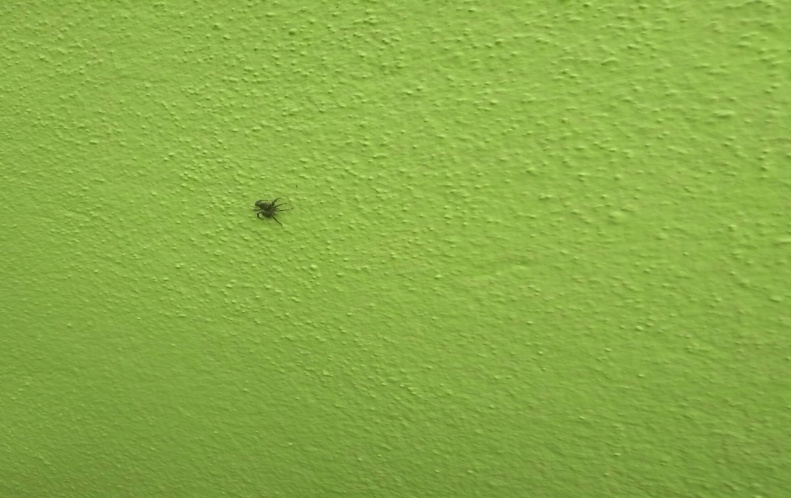 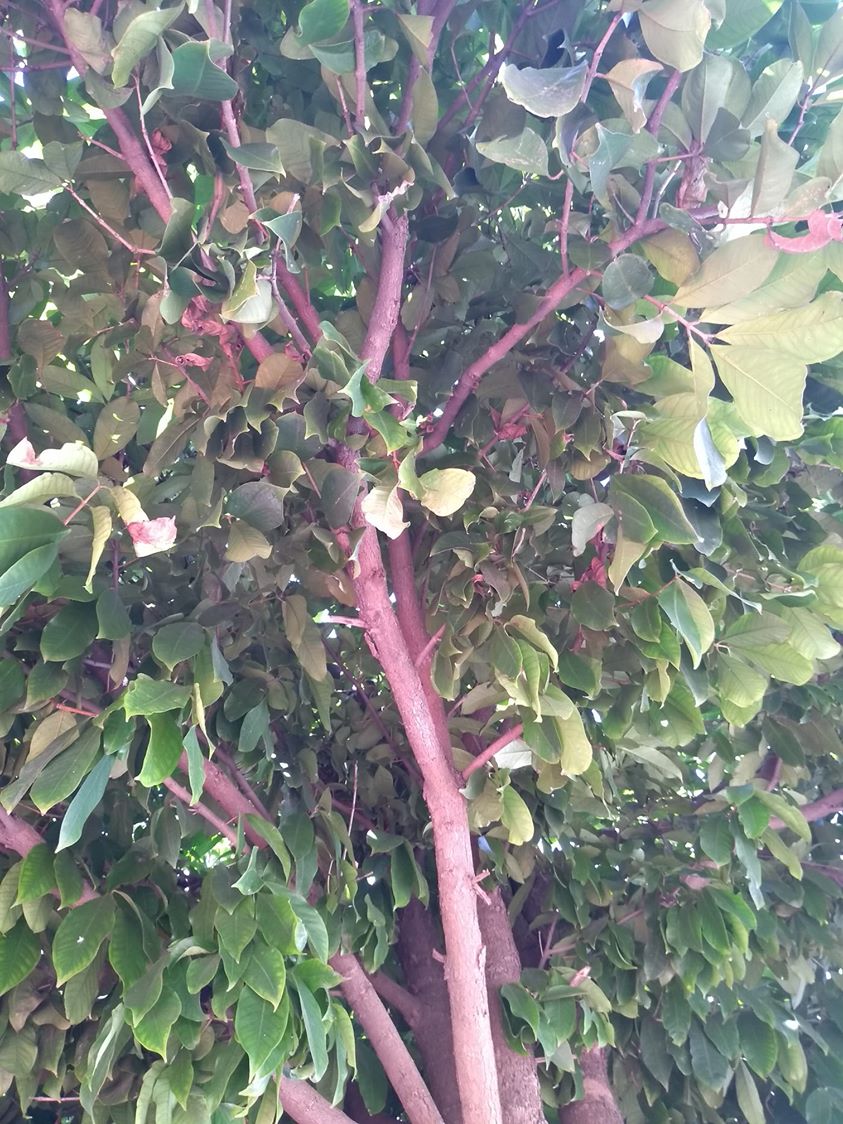 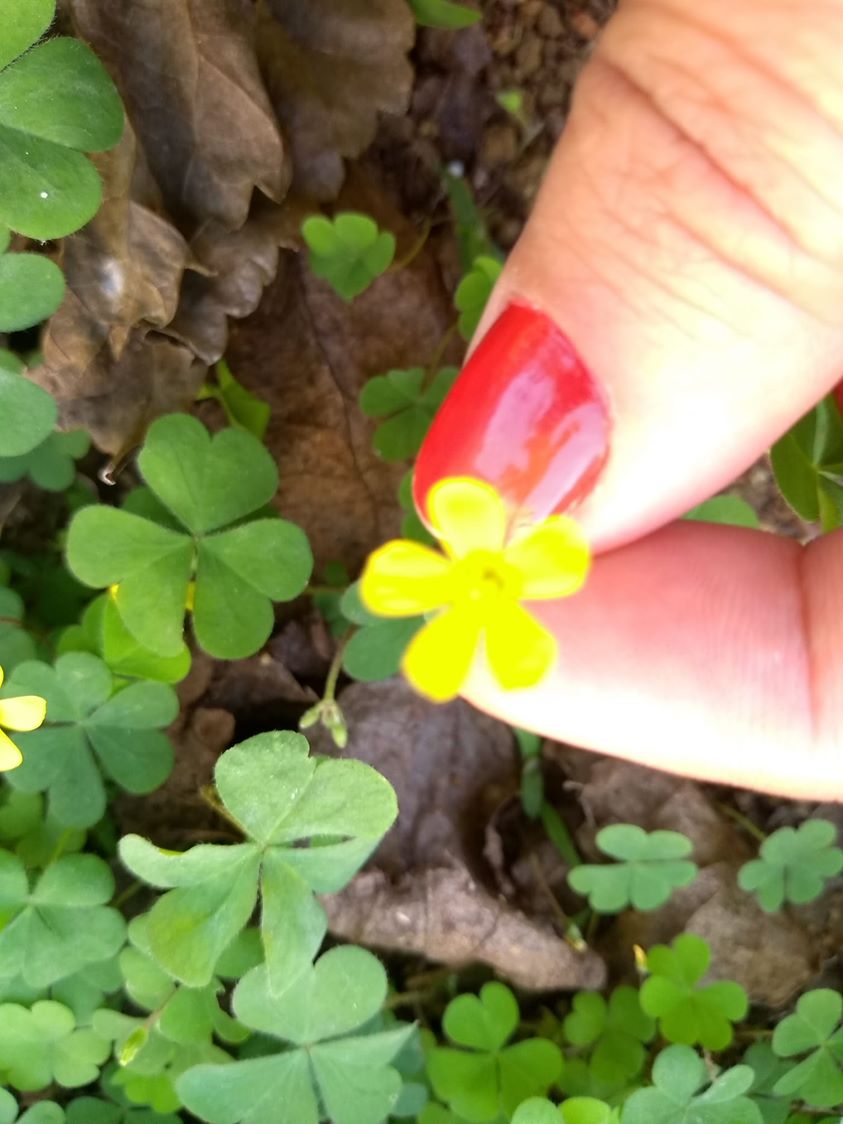 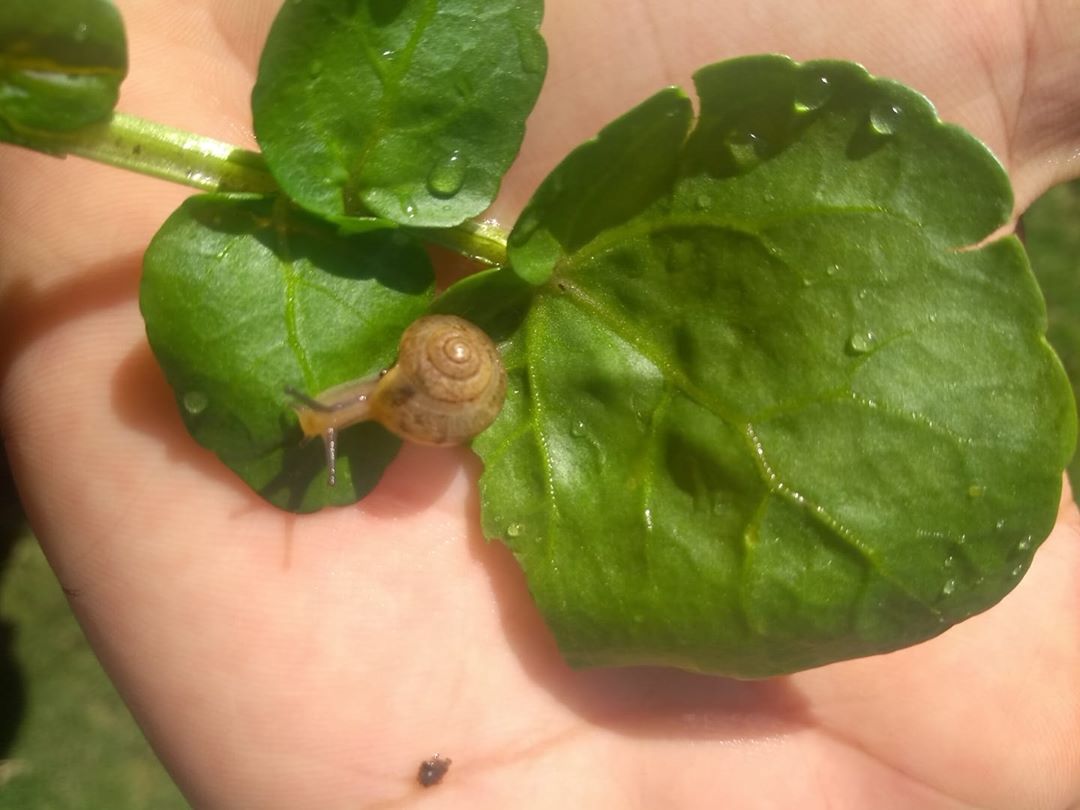 VISITA AO PROJETO TAMAR
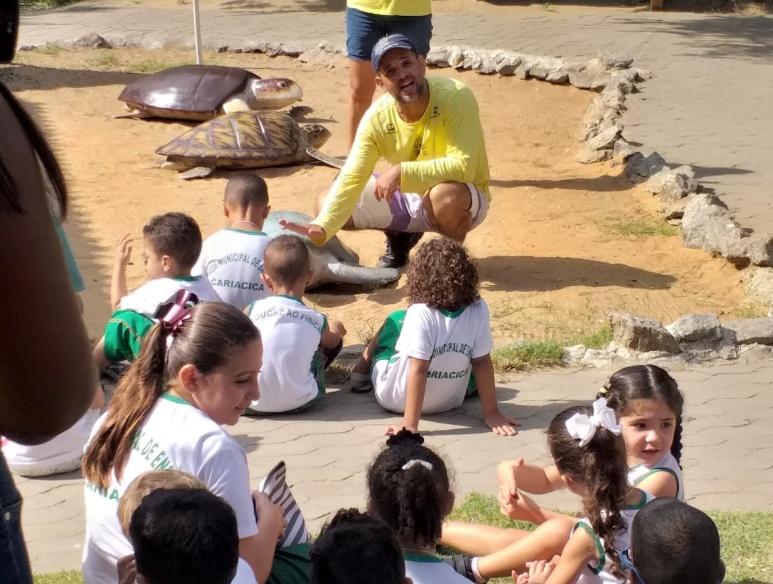 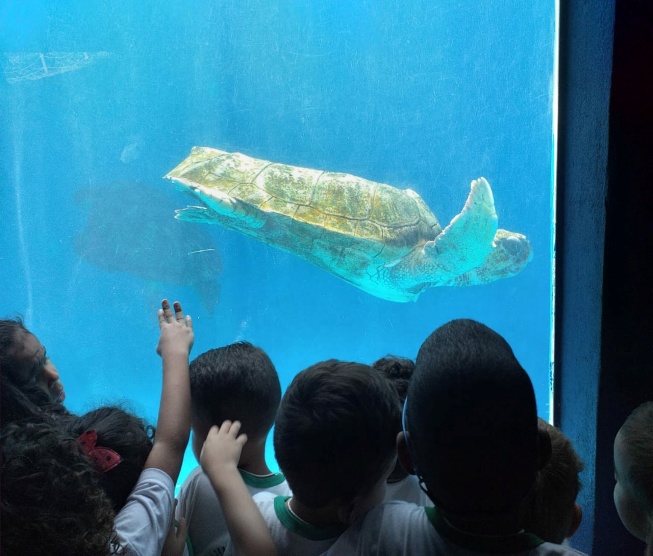 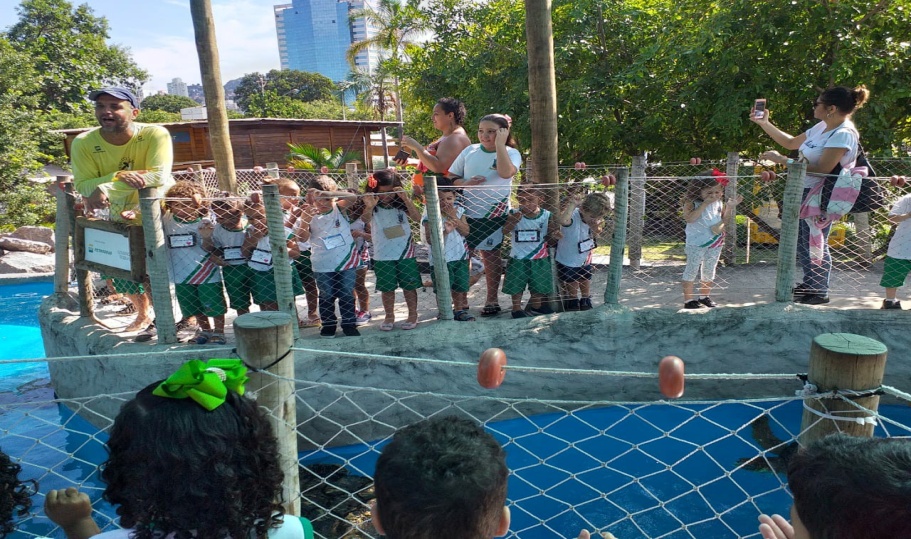 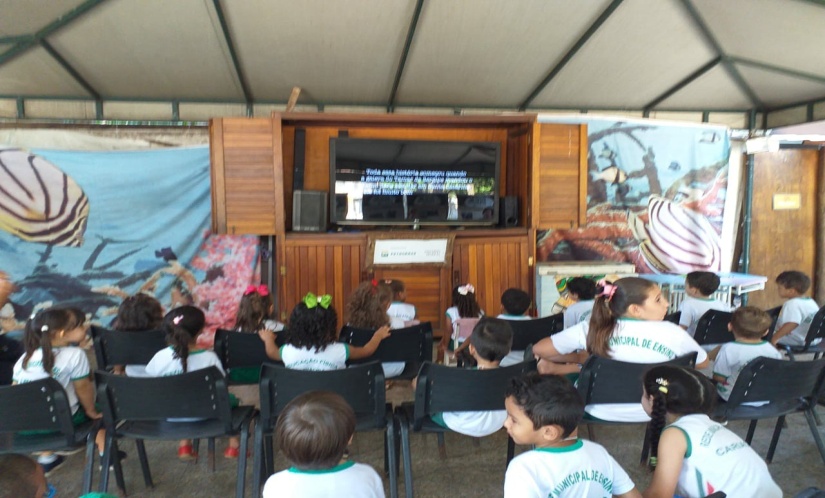 PROCESSO DE PRODUÇÃO ARTES VISUAIS (REPRESENTAÇÃO DE FALAS)
VENHA VER COMO É VERDE A FLORESTA, TANTAS ÁRVORES QUE A GENTE NÃO CONSEGUE NEM CONTAR...
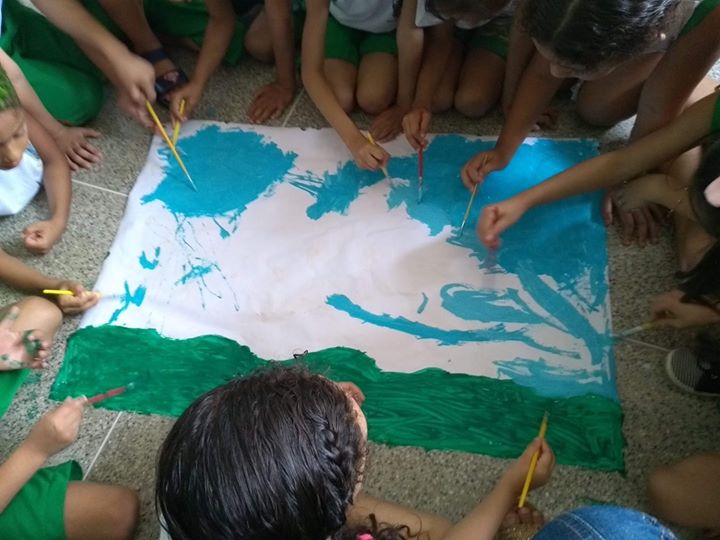 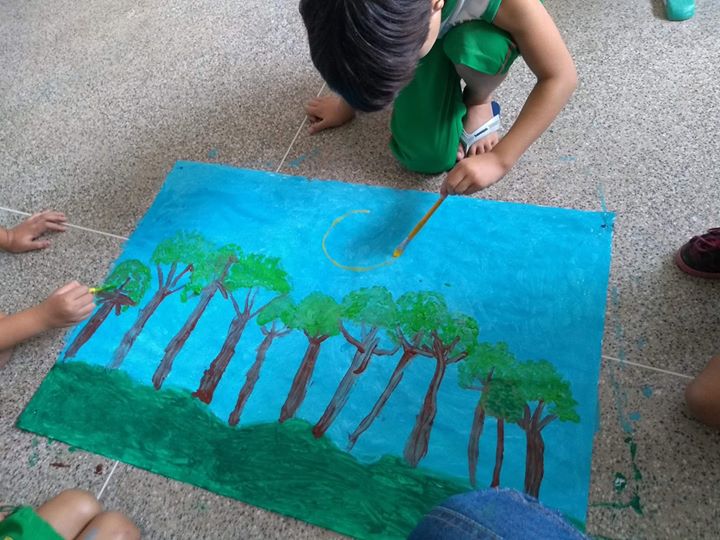 Na floresta tem rios cheios de peixinhos
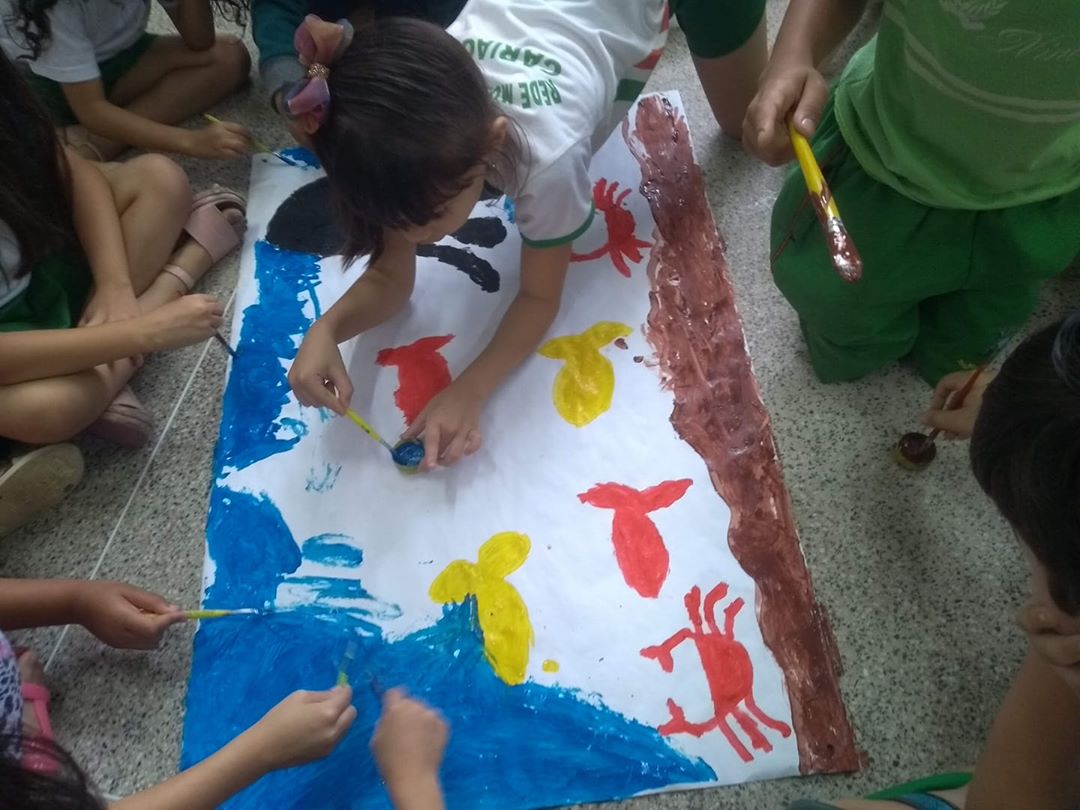 Tem passarinhos...
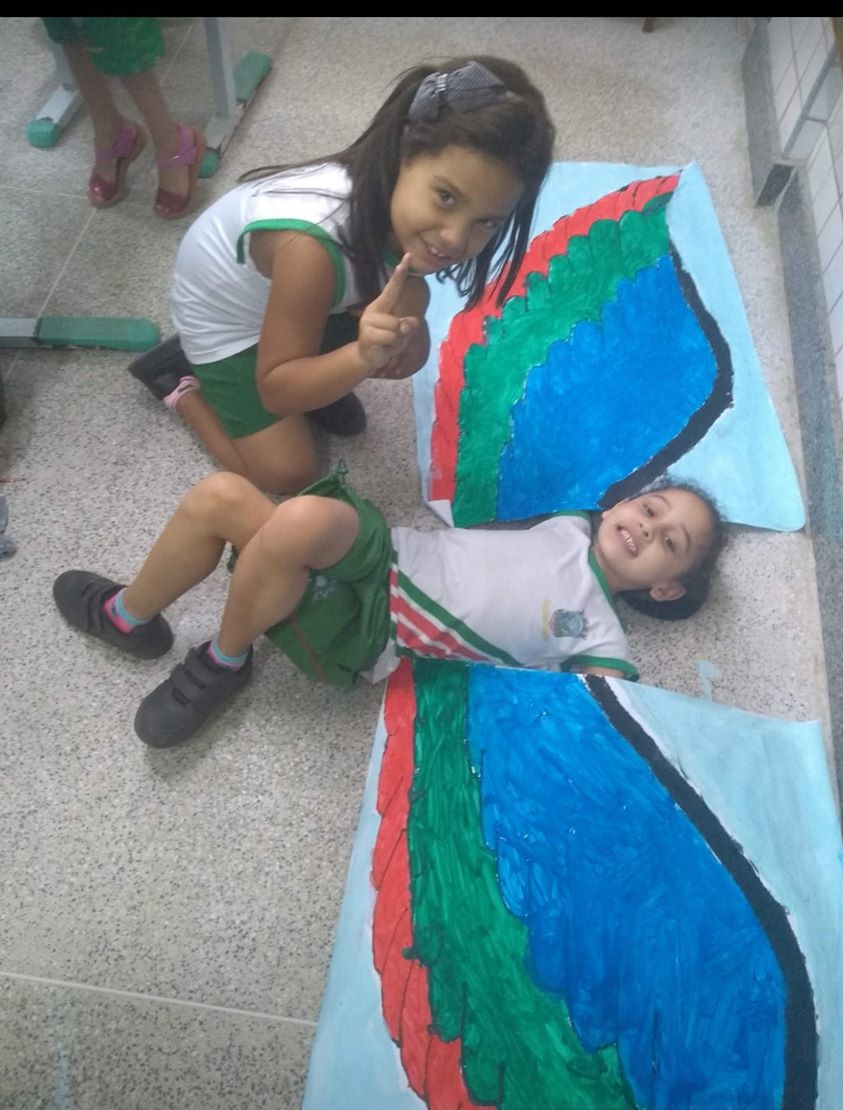 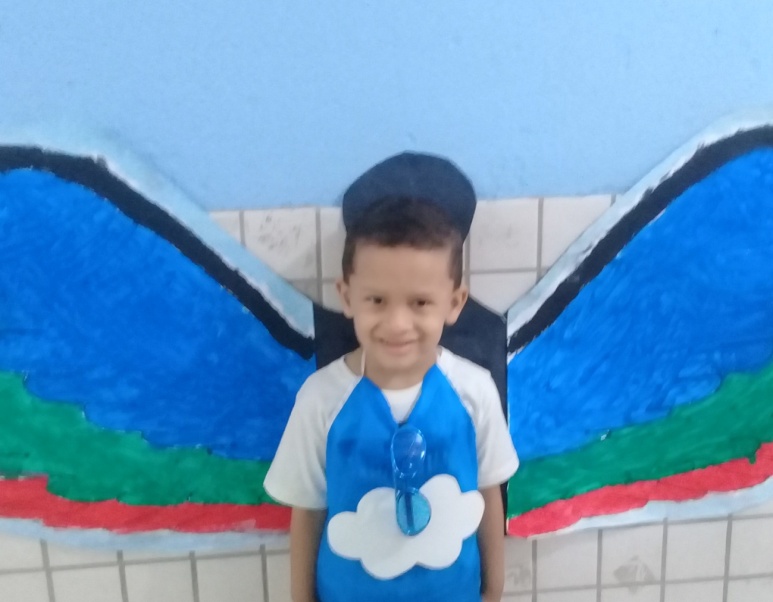 Tem beija-flores e tem borboletas...
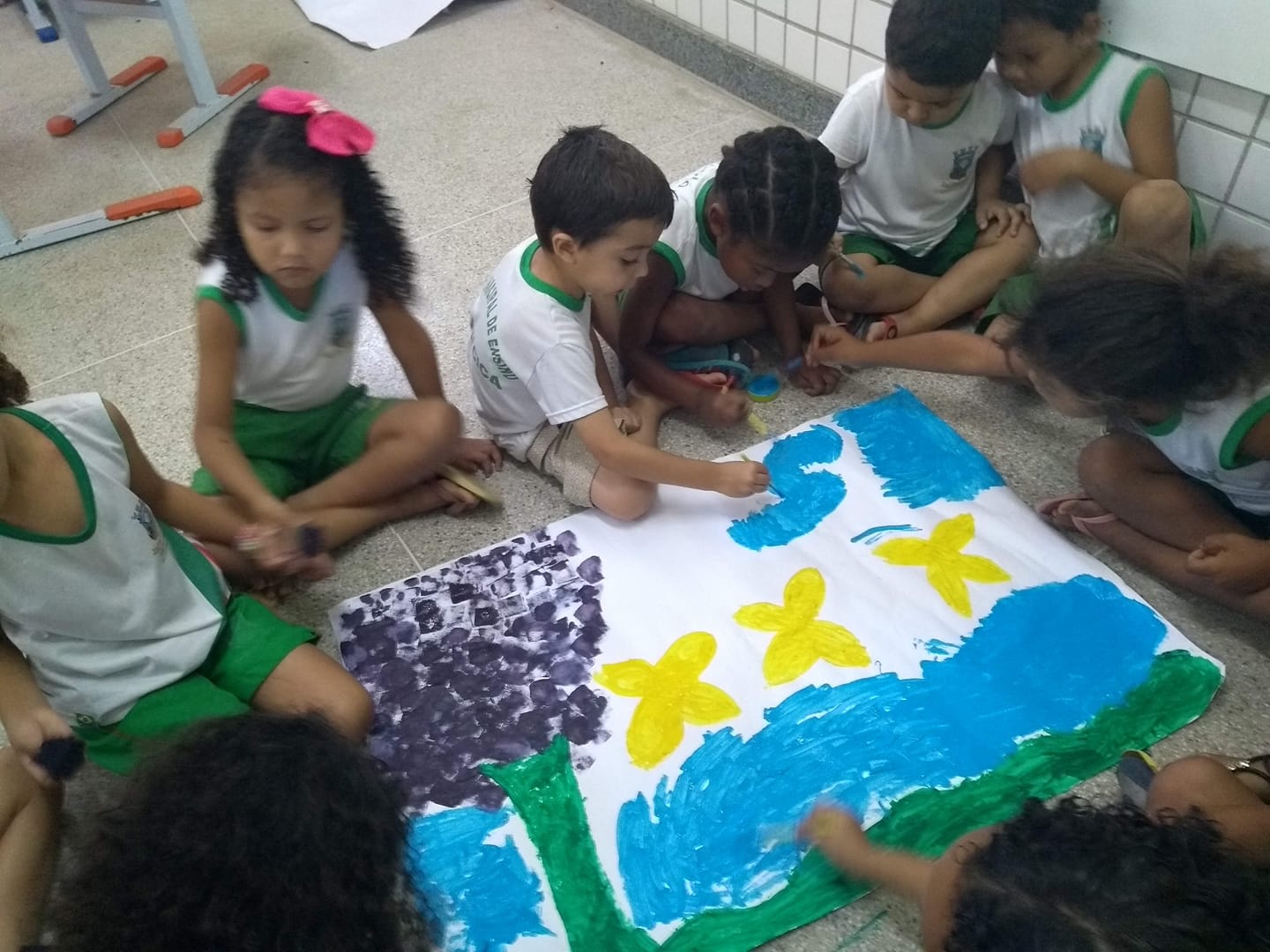 Tem onça, tem cobra e muitos outros animais...
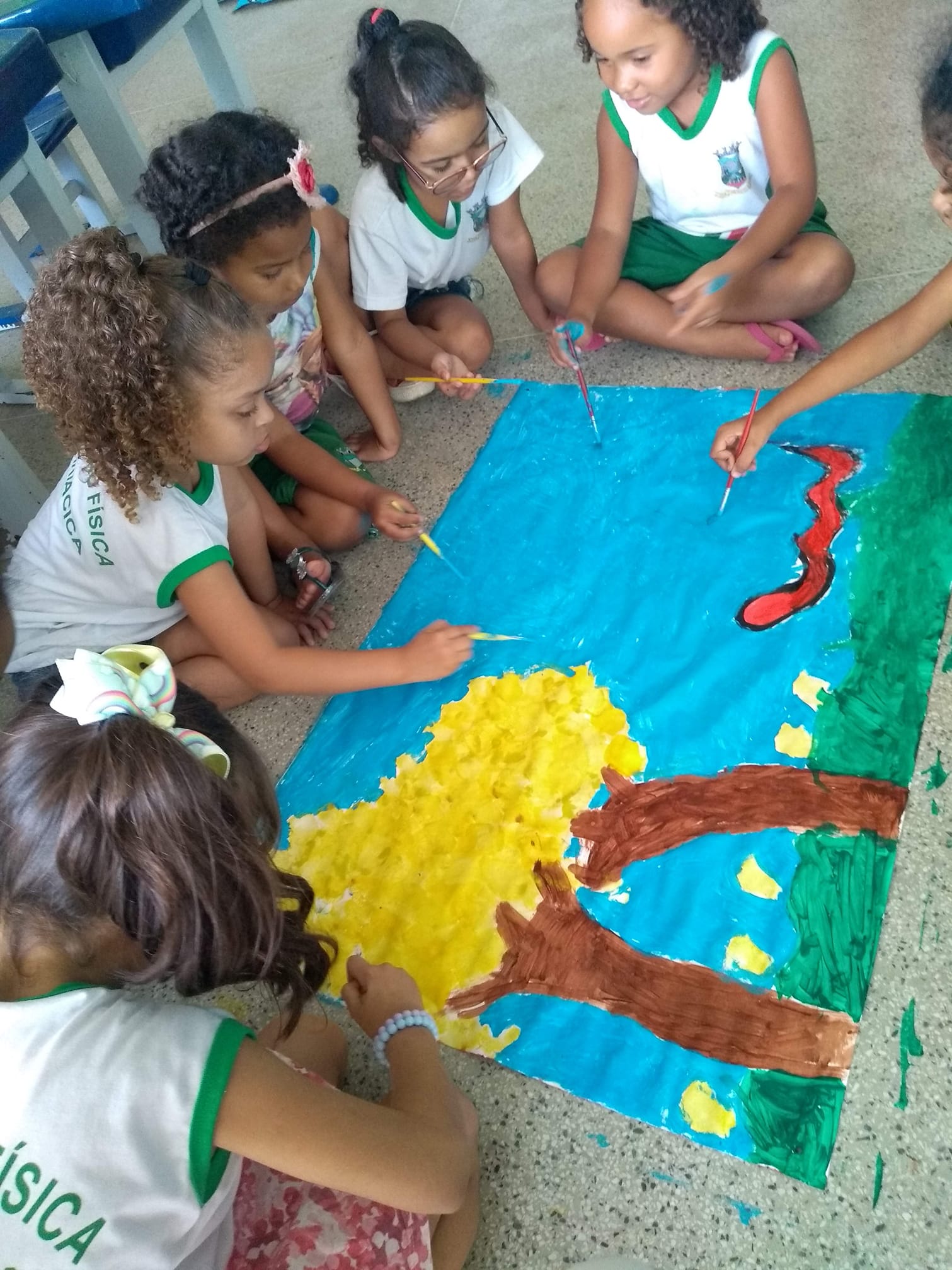 Quem está cortando as árvores da floresta?Quem está queimando as árvores?
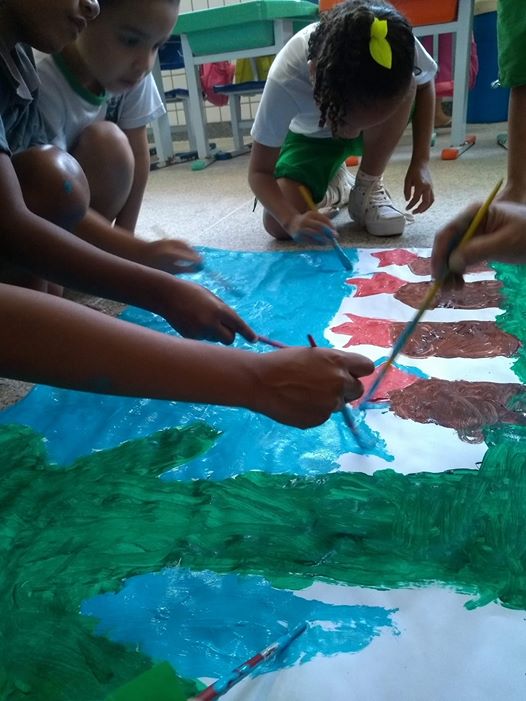 A floresta é a casa dos animais e tudo fica triste com a destruição, a nuvem até chorou...
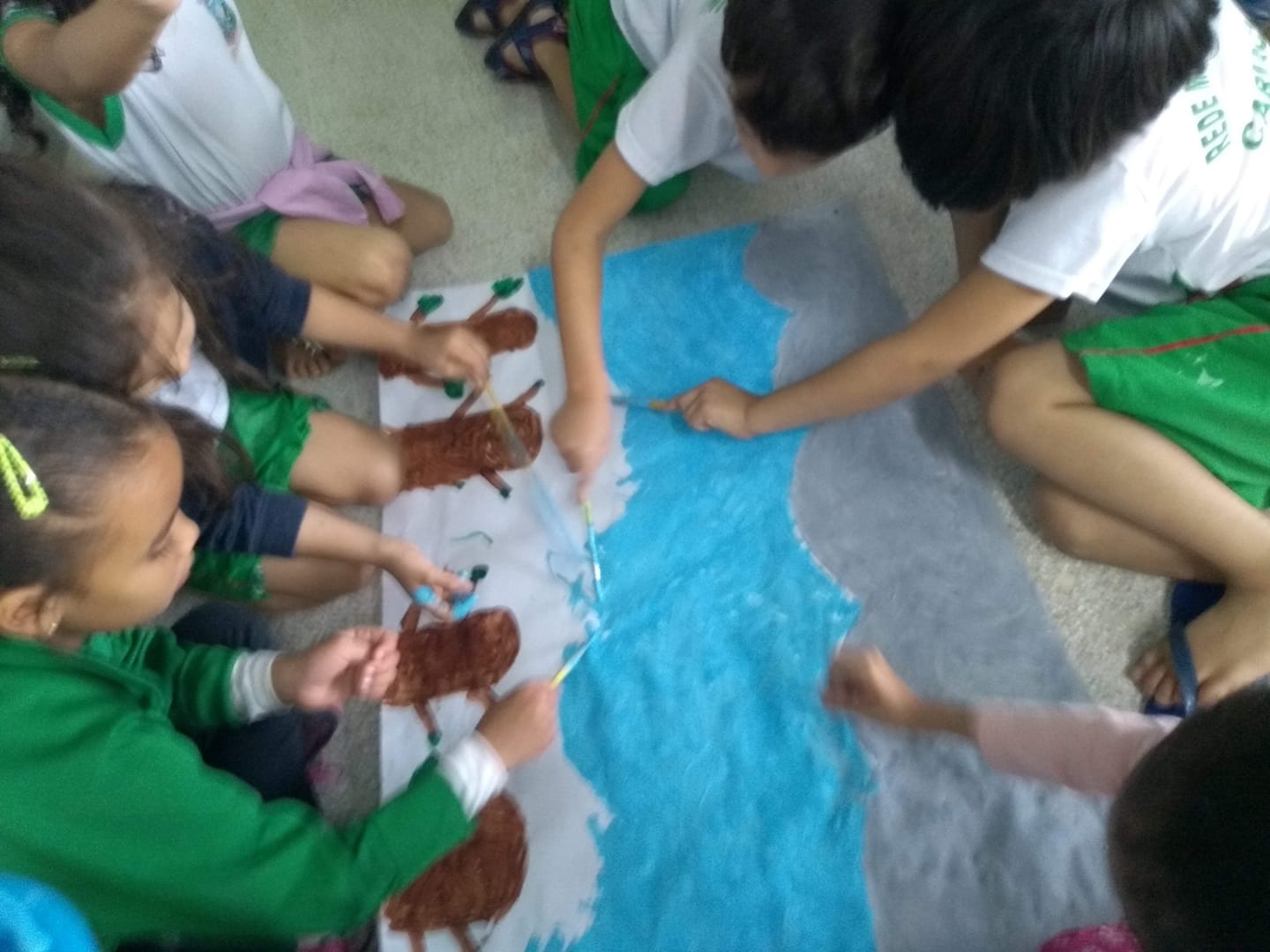 Nós vamos cuidar das plantinhas, tirar toda sujeira da floresta e das praias
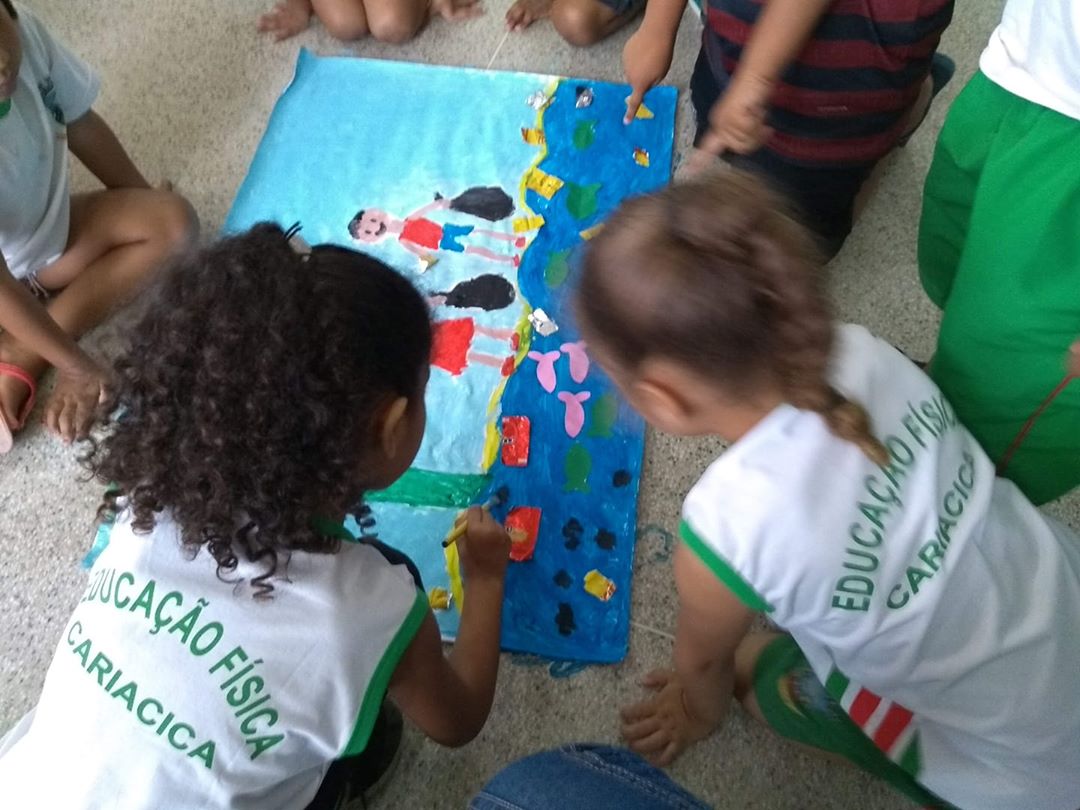 Para o nosso mundo ficar bem verdinho, cheio de bichinhos, mais bonito e feliz.
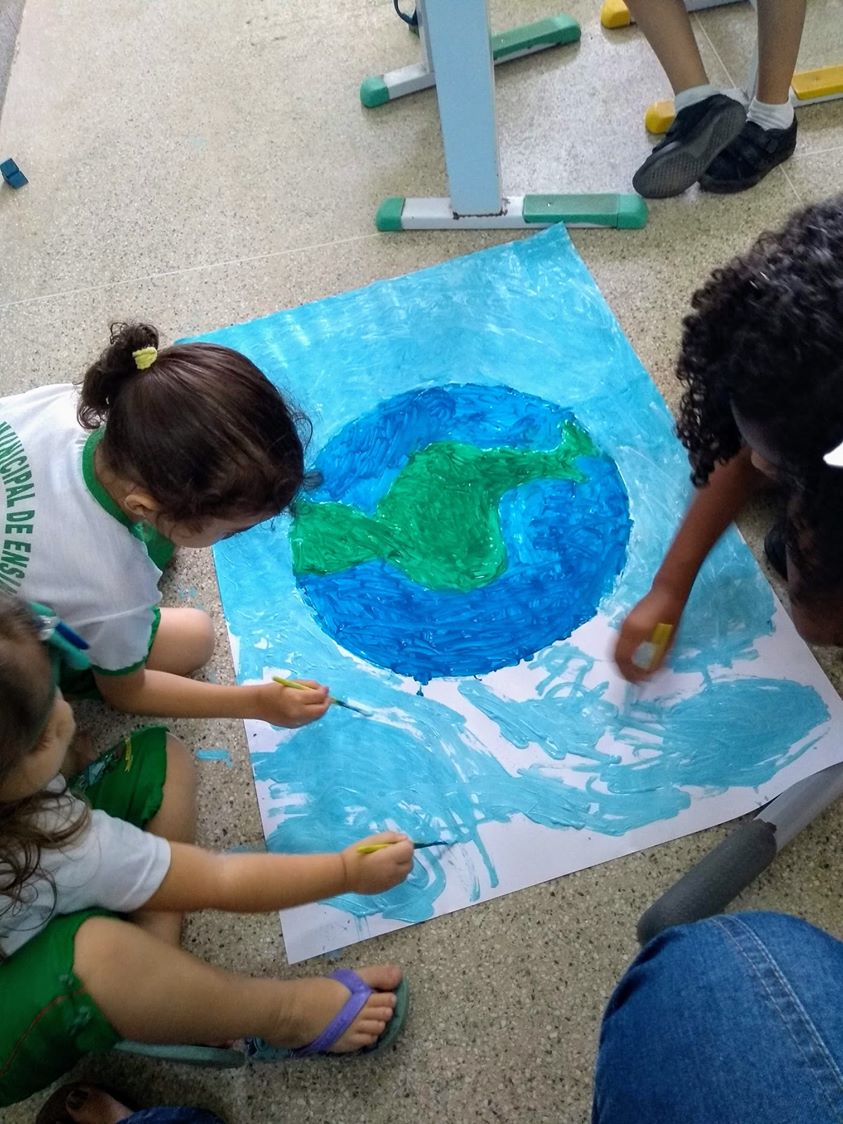 Alguns registrosMostra cultural
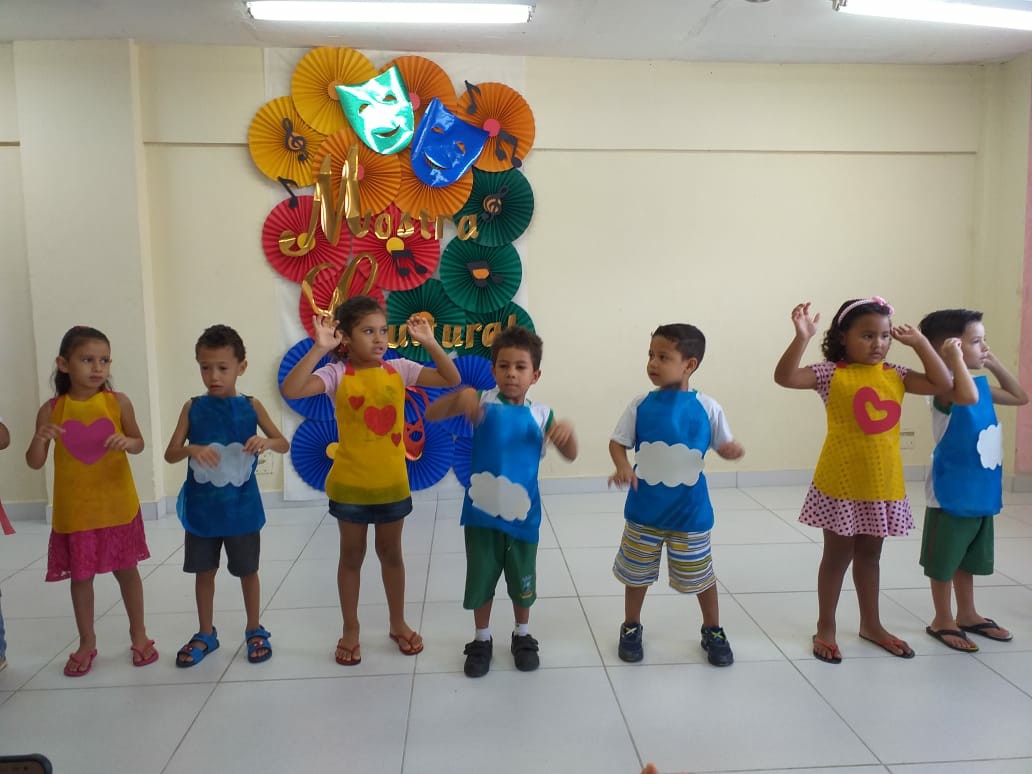 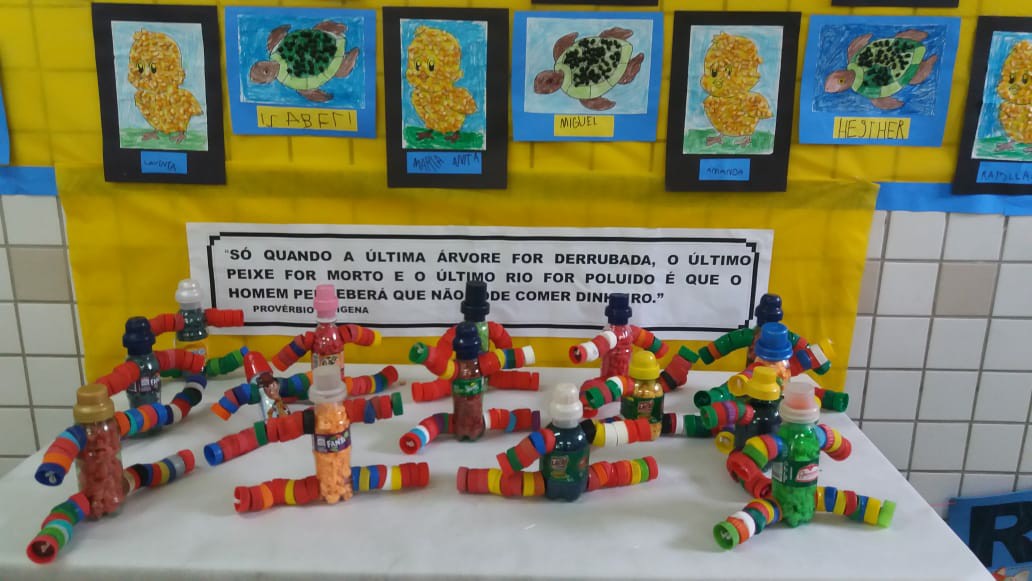 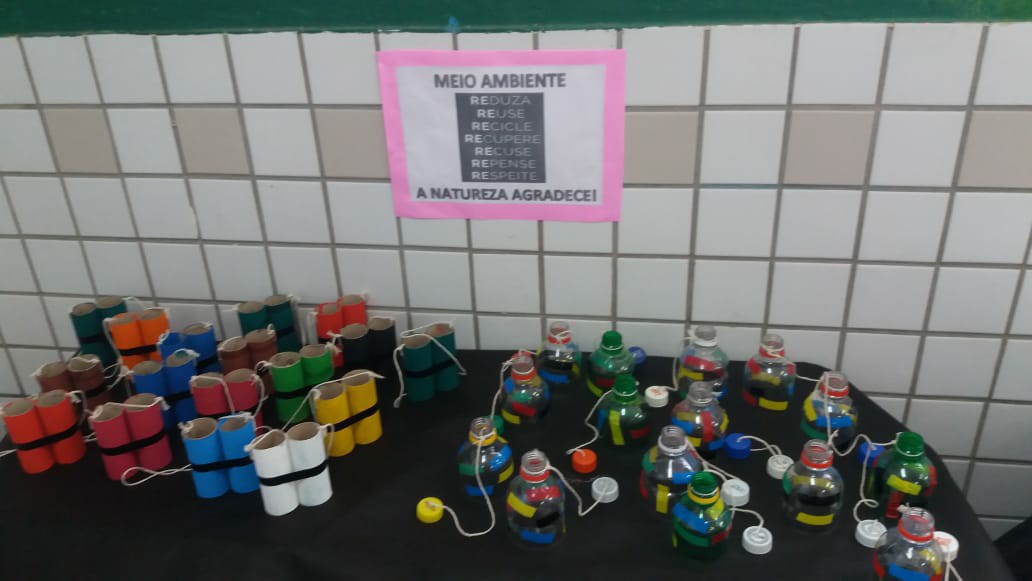 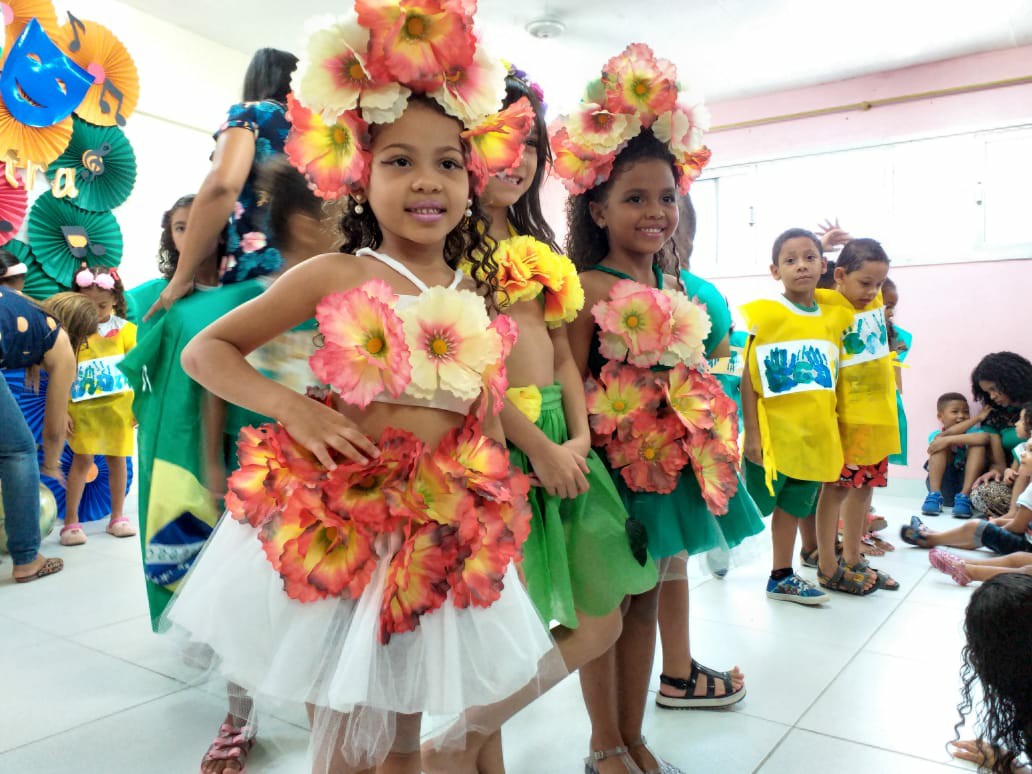 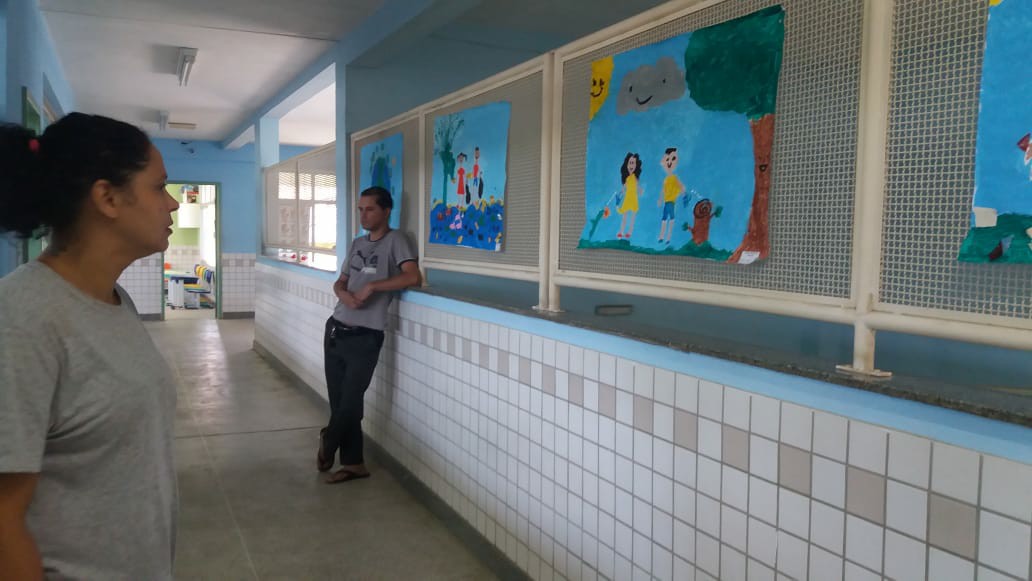 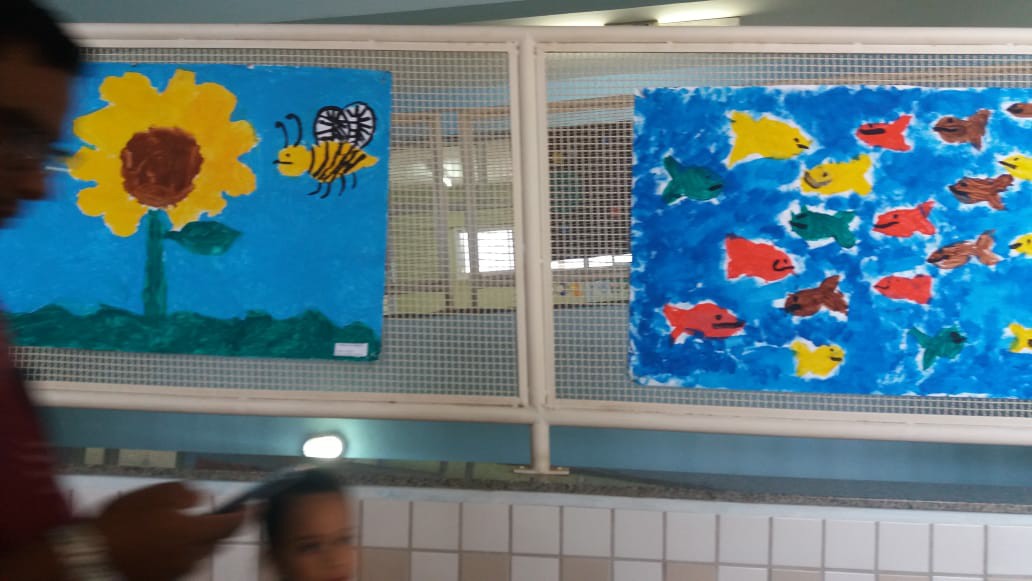 Considerações  Finais
Ao finalizar o ano letivo de 2019, as crianças apresentaram um desenvolvimento satisfatório com relação ao processo criativo, representativo, autoral e crítico.  Apresentando um olhar sensível para todas as formas artísticas, identificando a poesia e o belo  na observação e valorização dos seus trabalhos, dos trabalhos dos colegas e de todos os artistas estudados.
Referências
Livros teóricos : - Brincando com música na sala de aula (Bernadete Zagonel);  A criança e o seu desenho (Philippe Greig)
                     Artistas e imagens de suas pinturas: Tarsila do Amaral, Frida kahlo, Romero Britto.
                    Literatura infantil: -  Rápido como gafanhoto (Audrey Woord e Don Woord); Vira Bicho (Luciano Trigo); Pedro vira porco - espinho (Janaina Tokitaka); Leo e a baleia (Benji Davies); O Tupi que você fala (Claudio Fragata); O ratinho, o morango vermelho maduro e o grande urso esfomeado (Don e Audrey Wood)
                    Músicas: cantigas infantis, áudios com sons da natureza (Vento, chuva, mar, cachoeira, trovão, canto dos animais), CD AlmanArte (Flávio Vezzoni e Renata Rosa)
                   Notícias de jornais.